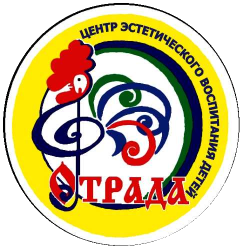 «Опыт работы  с молодыми специалистами в МАУ ДО ЦЭВД «Отрада »
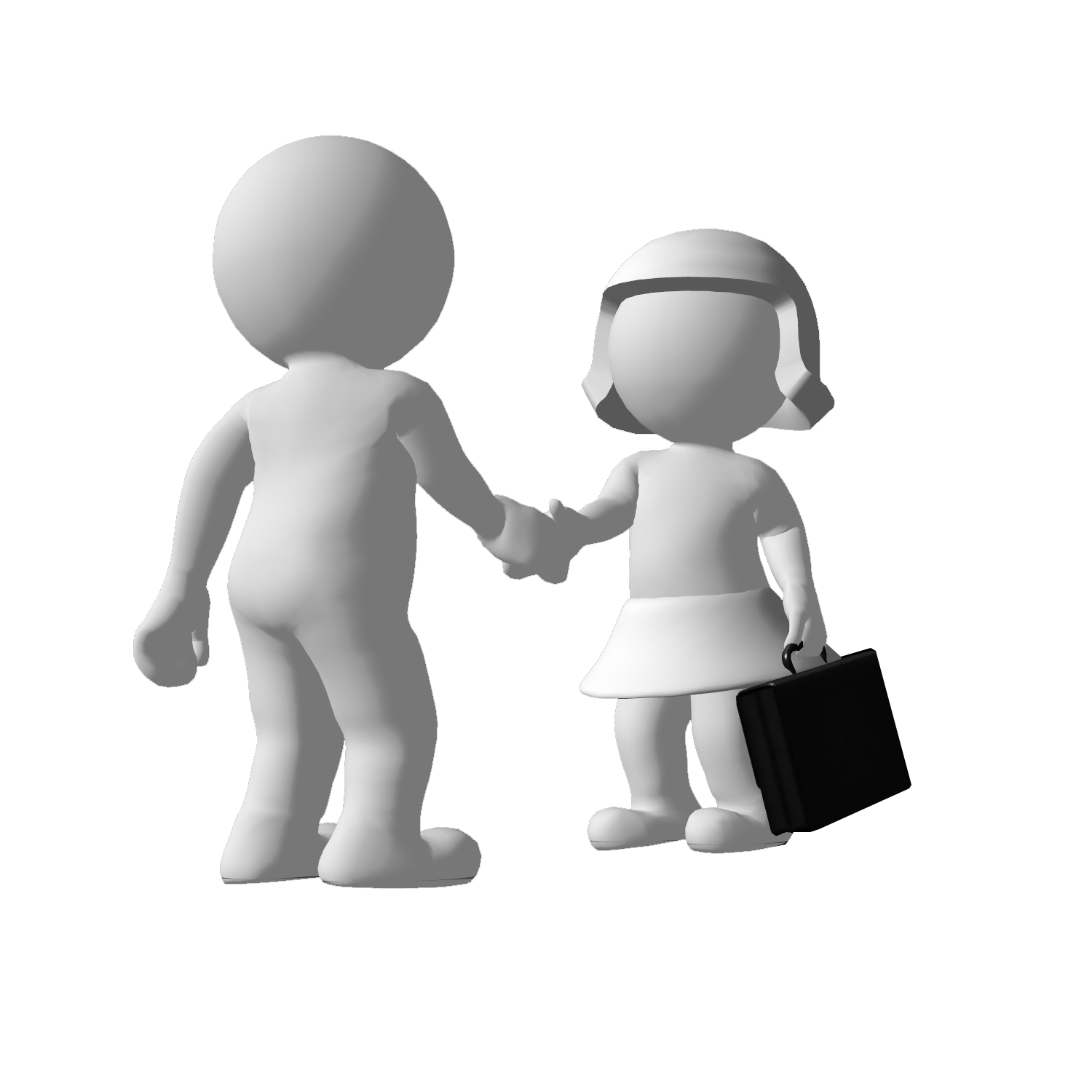 Антонова И.В., заместитель директора по УВР 
Олейник Е.А., педагог - организатор
МАУ ДО ЦЭВД «Отрада»
Цель работы с молодыми специалистами: 
обеспечение быстрого и эффективного включения молодого специалиста в образовательный процесс, его
 активного участия в деятельности и развитии 
учреждения.
           Задачи:
Адаптация молодых специалистов к требованиям 
учреждения дополнительного образования и должности.
Развитие молодых специалистов в профессиональной деятельности.
                  Оценка потенциала молодых специалистов с целью
                  формирования кадрового резерва и построения 
                              карьеры
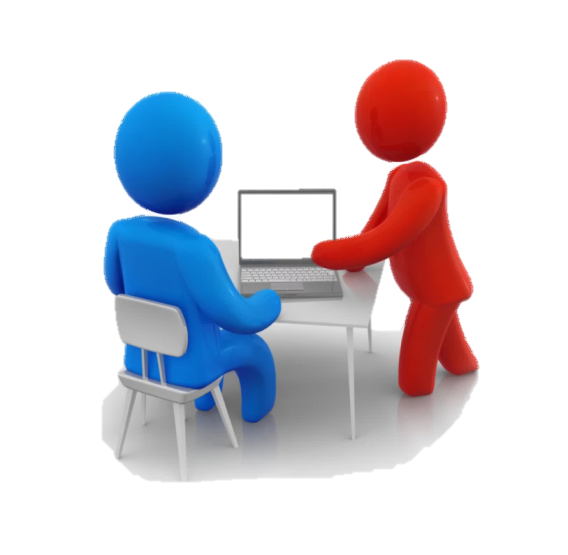 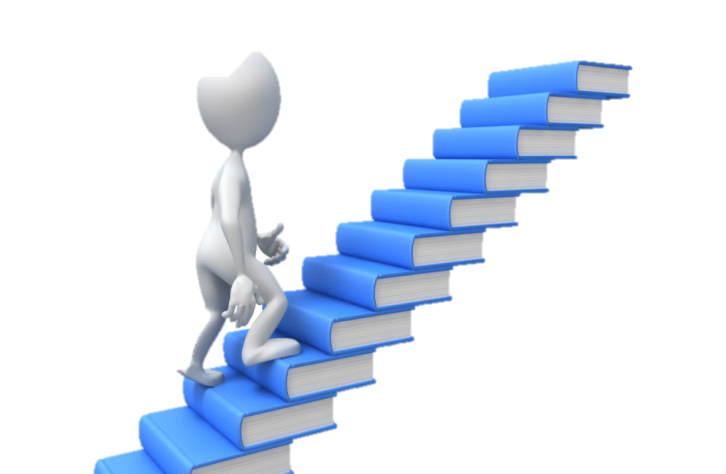 МОДЕЛЬ РАБОТЫ  СМОЛОДЫМИ СПЕЦИАЛИСТАМИ В МАУ ДО ЦЭВД «Отрада»
Цель наставничества: оказание помощи молодым специалистам в их профессиональной адаптации и становлении
Эффективность
Ответственность
Индивидуальность
Непрерывность
3 этап   
 развитие потенциала МС
2этап  становления и проф. развития МС
1 этап
Адаптация МС к требованиям УДО
Через 3 года в результате сотрудничества МС с наставником в УДО произойдет становление компетентного педагога, умеющего работать самостоятельно
Этап 1. Адаптация молодого специалиста
Цель: Ознакомить молодого специалиста с деятельностью учреждения и функциональными обязанностями, обеспечить быстрое и эффективное вхождение педагогического работника в образовательный процесс.
Направления:
-введение  в должность 
-оценка адаптации молодого специалиста
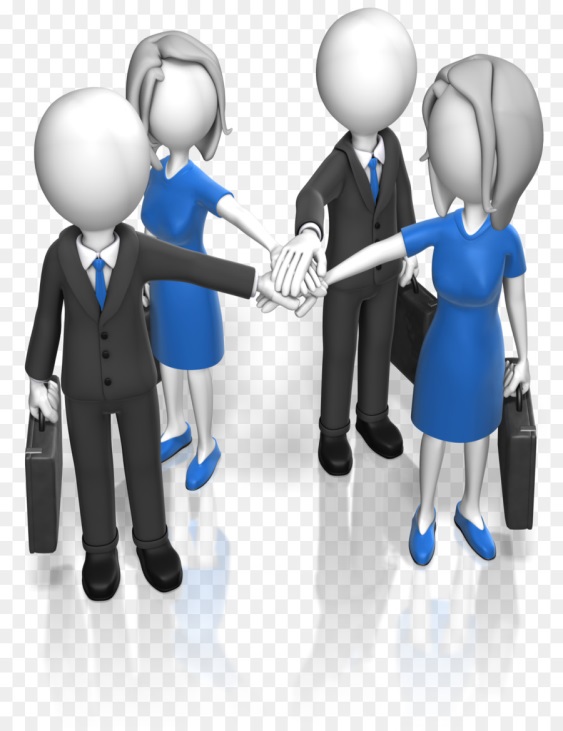 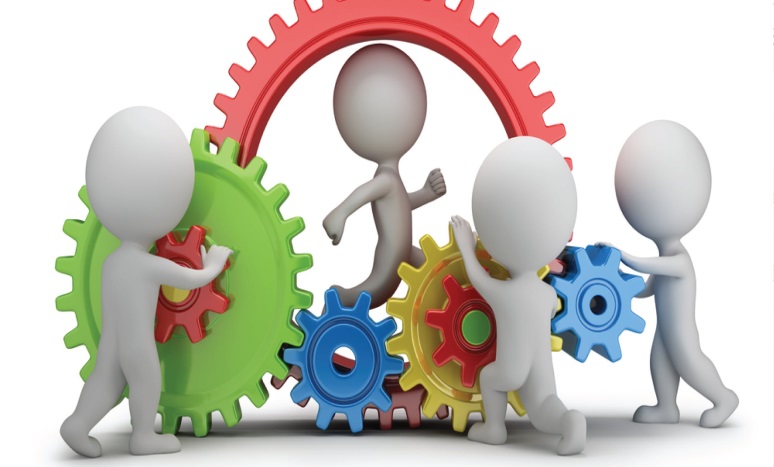 Этап 2. Профессиональное развитие молодого
 специалиста
Цель: Обеспечить развитие профессиональных знаний и умений молодого специалиста, необходимых для качественного выполнения возложенных на него функциональных обязанностей. 

Направления:
-Самообразование;
Кураторство;                                                                       
Участие в мероприятиях, организованных как учреждением,
 так и др. образовательными учреждениями.
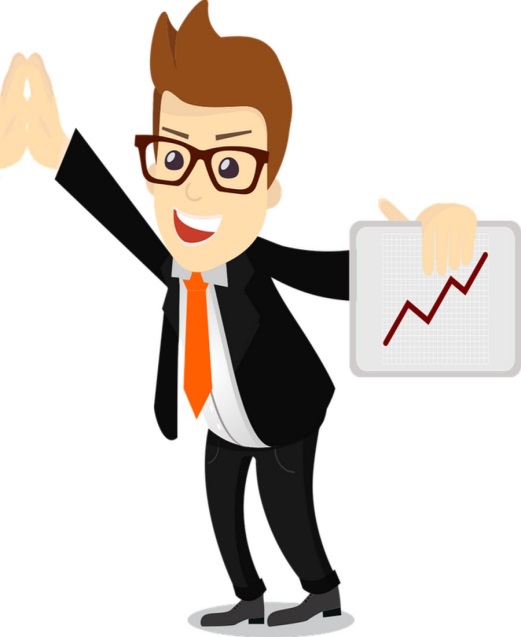 Этап 3. Развитие потенциала молодого специалиста
Цель: Обеспечить развитие профессиональных и деловых качеств молодого специалиста и определить из их числа наиболее потенциальных и перспективных работников для формирования кадрового резерва и планирования карьеры. 
Направления:
-Обучение (курсы повышения квалификации,
 мастер-классы обучающие семинары и т.д.);
-Самообразование;
-Участие в мероприятиях, организованных как учреждением, так и др. образовательными учреждениями.
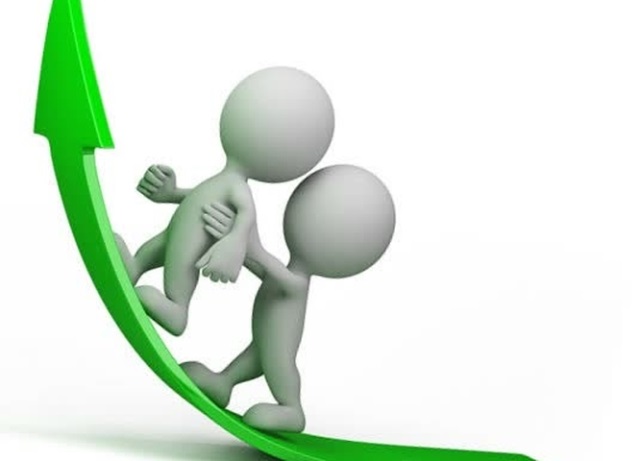 С 2016 года Центр «Отрада» является стажировочной площадкой «Сопровождение молодых специалистов отрасли «Образование», и проводит планомерную работу с МС учреждений дополнительного образования города.
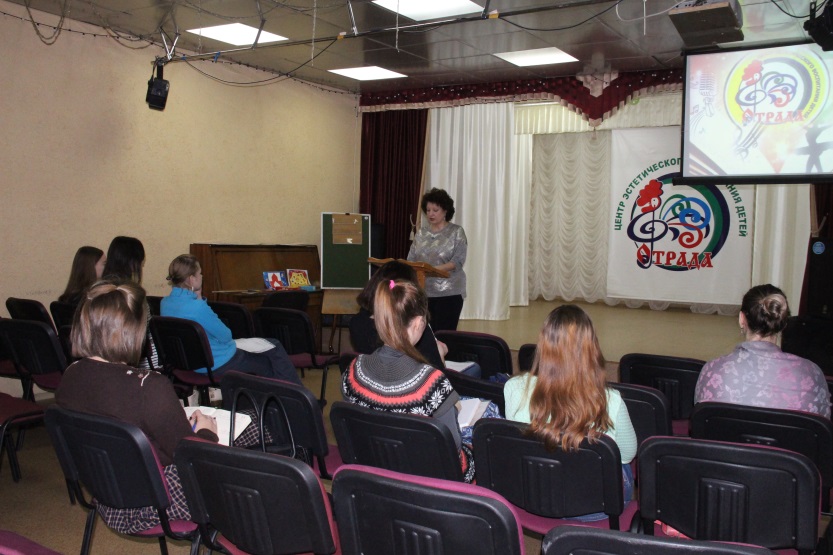 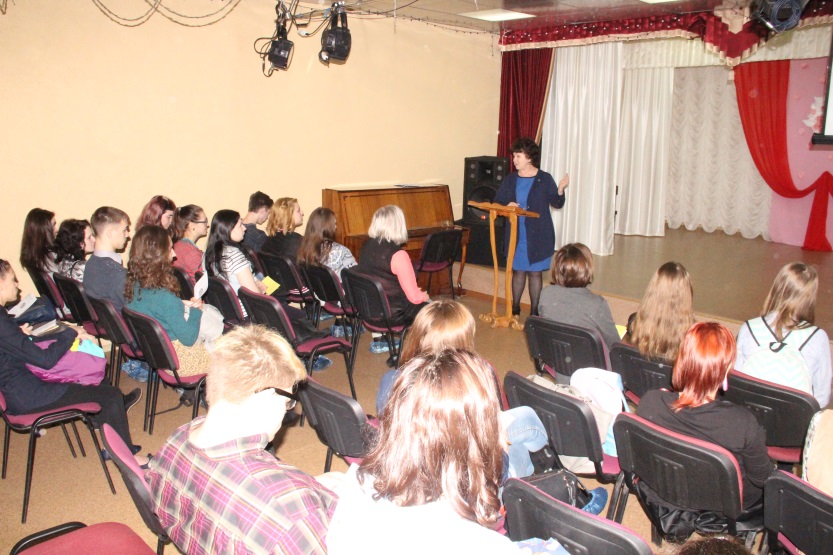 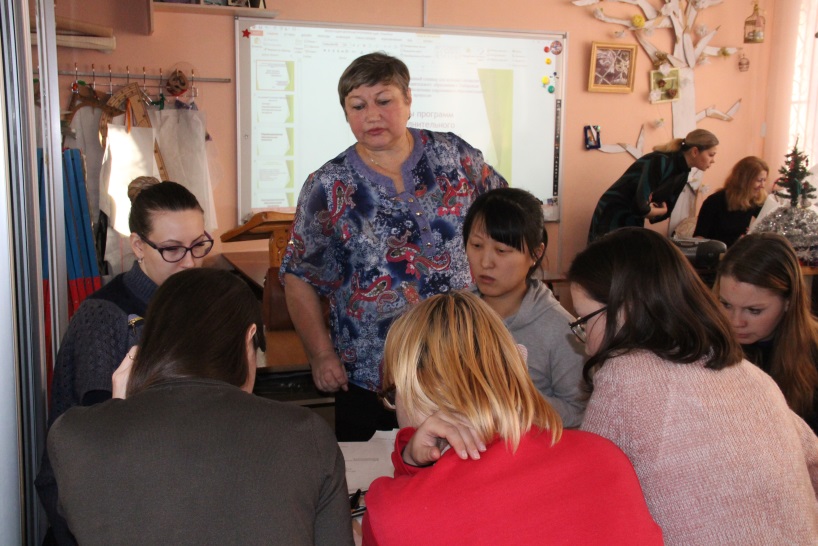 Веер приоритетных направлений саморазвития молодого специалиста в МАУ ДО ЦЭВД «Отрада»
Индивидуальное саморазвитие
Повышение квалификации
Конкурсная деятельность
Инновационная деятельность
Реализация мероприятий воспитательной системы  Центра
Е.А.Олейник, молодой специалист с 2014 по 2017 г. г., педагог –организатор. Коуч- наставник- И.В. Антонова, зам. директора по УВР.
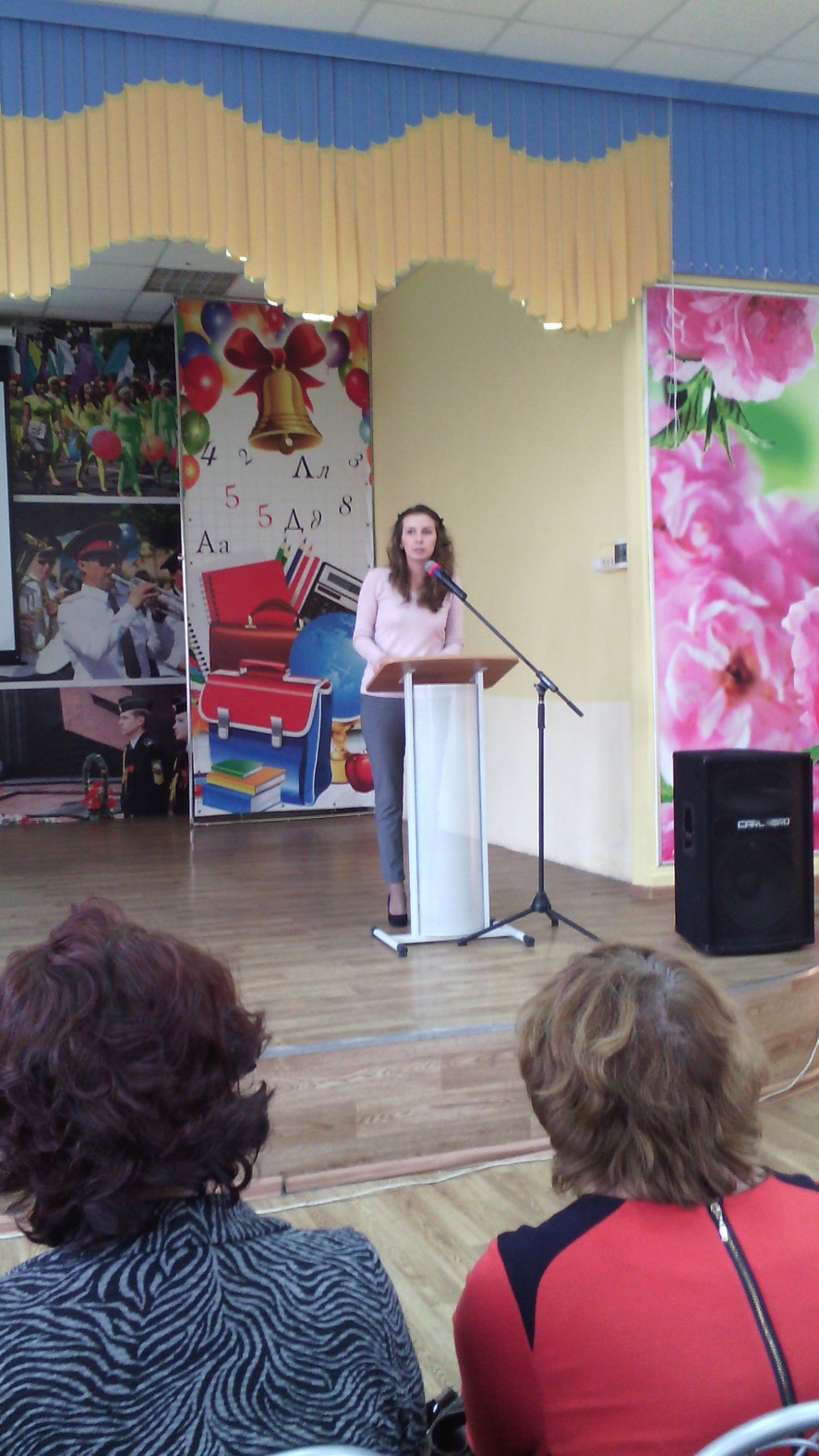 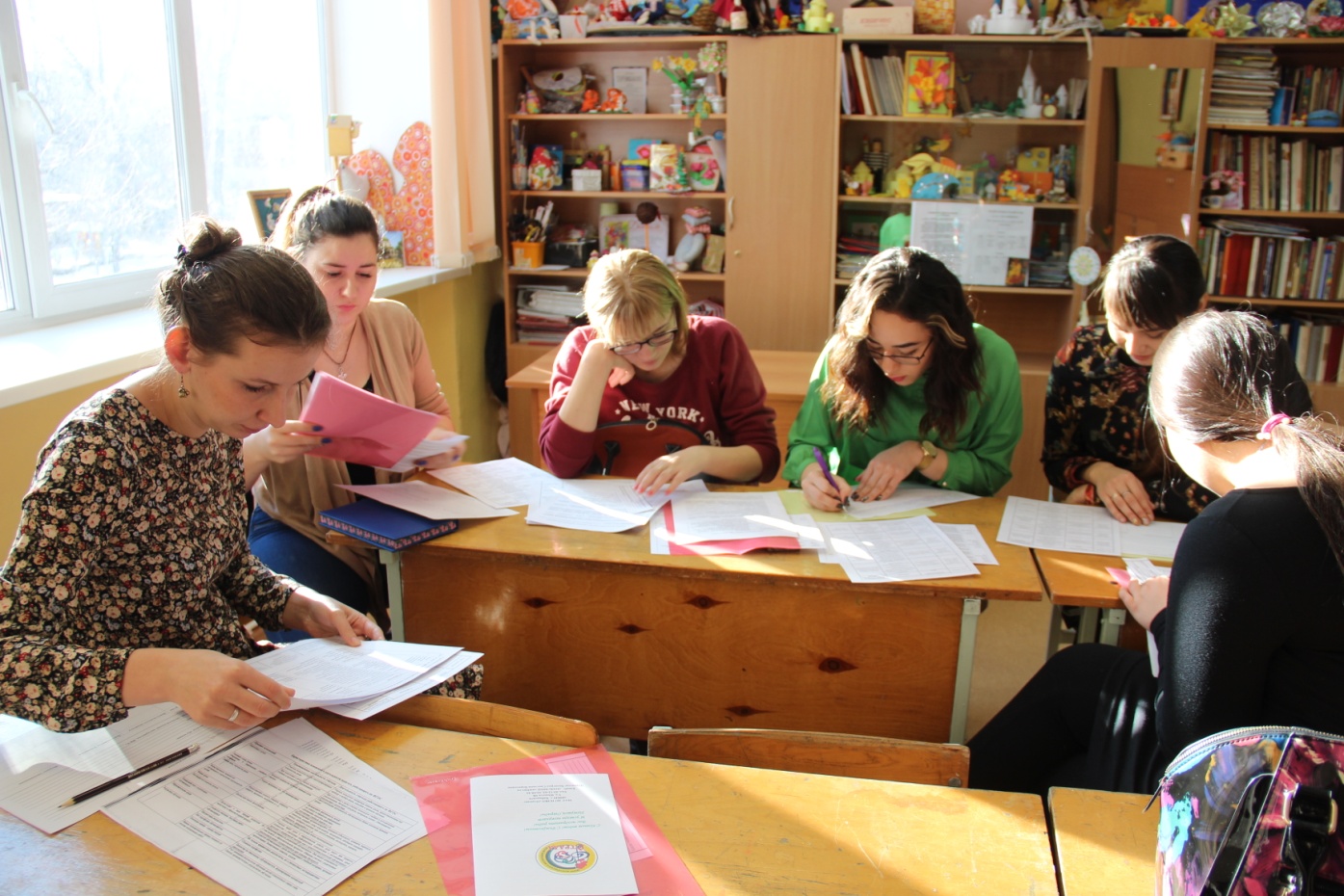 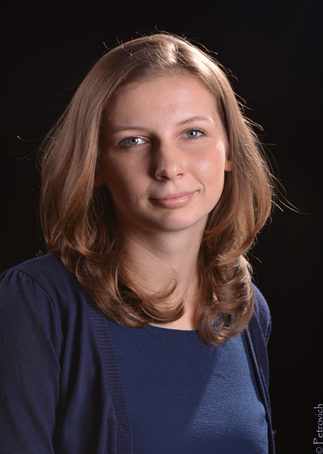 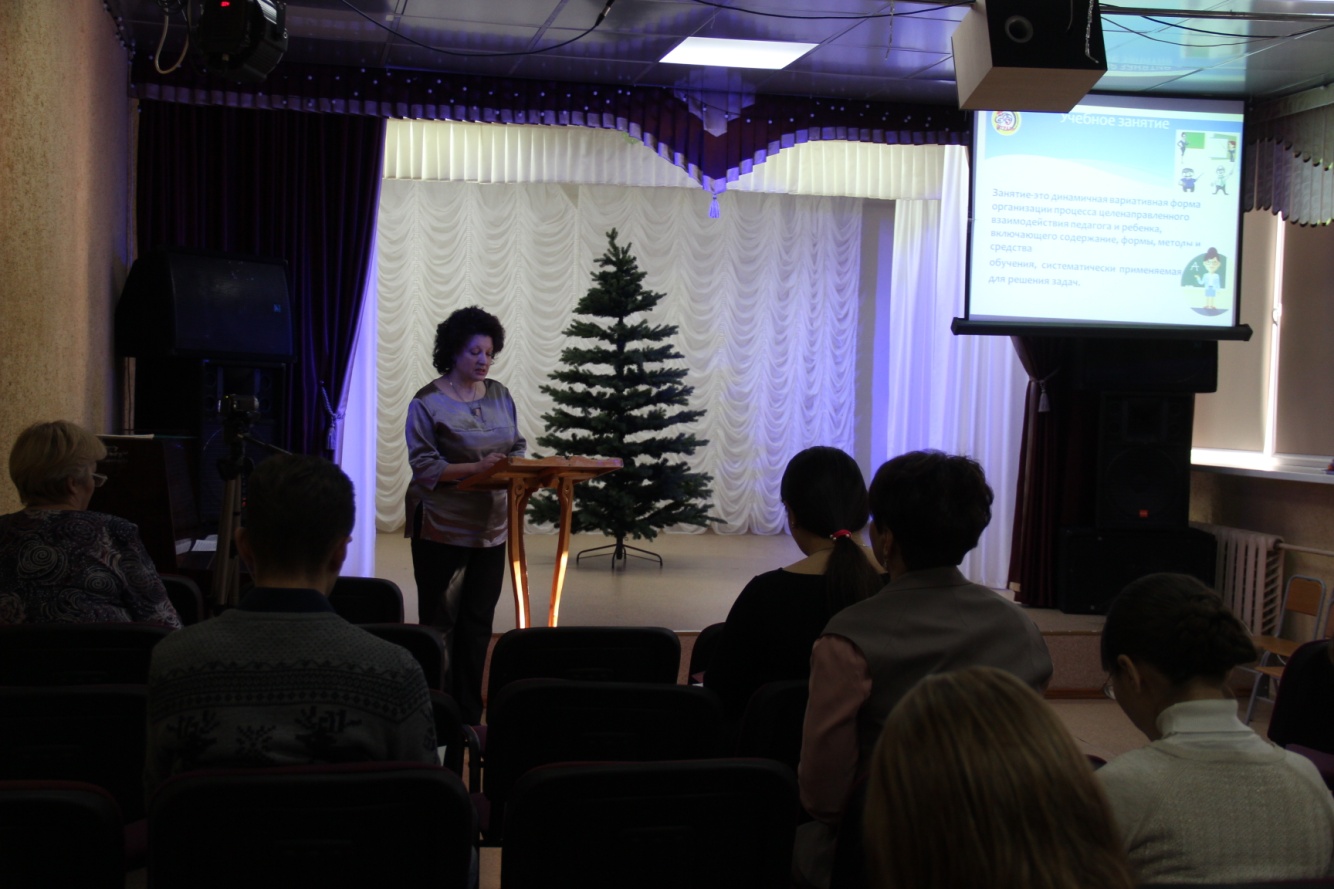 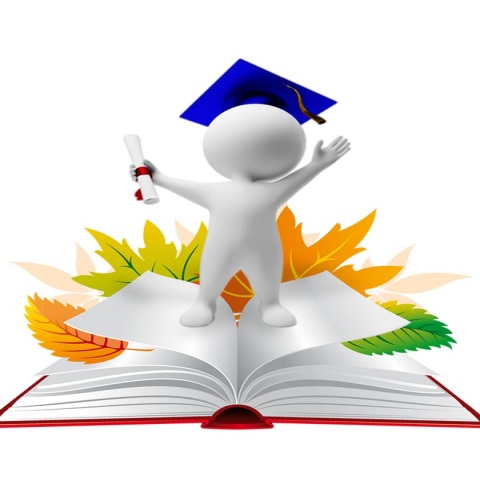 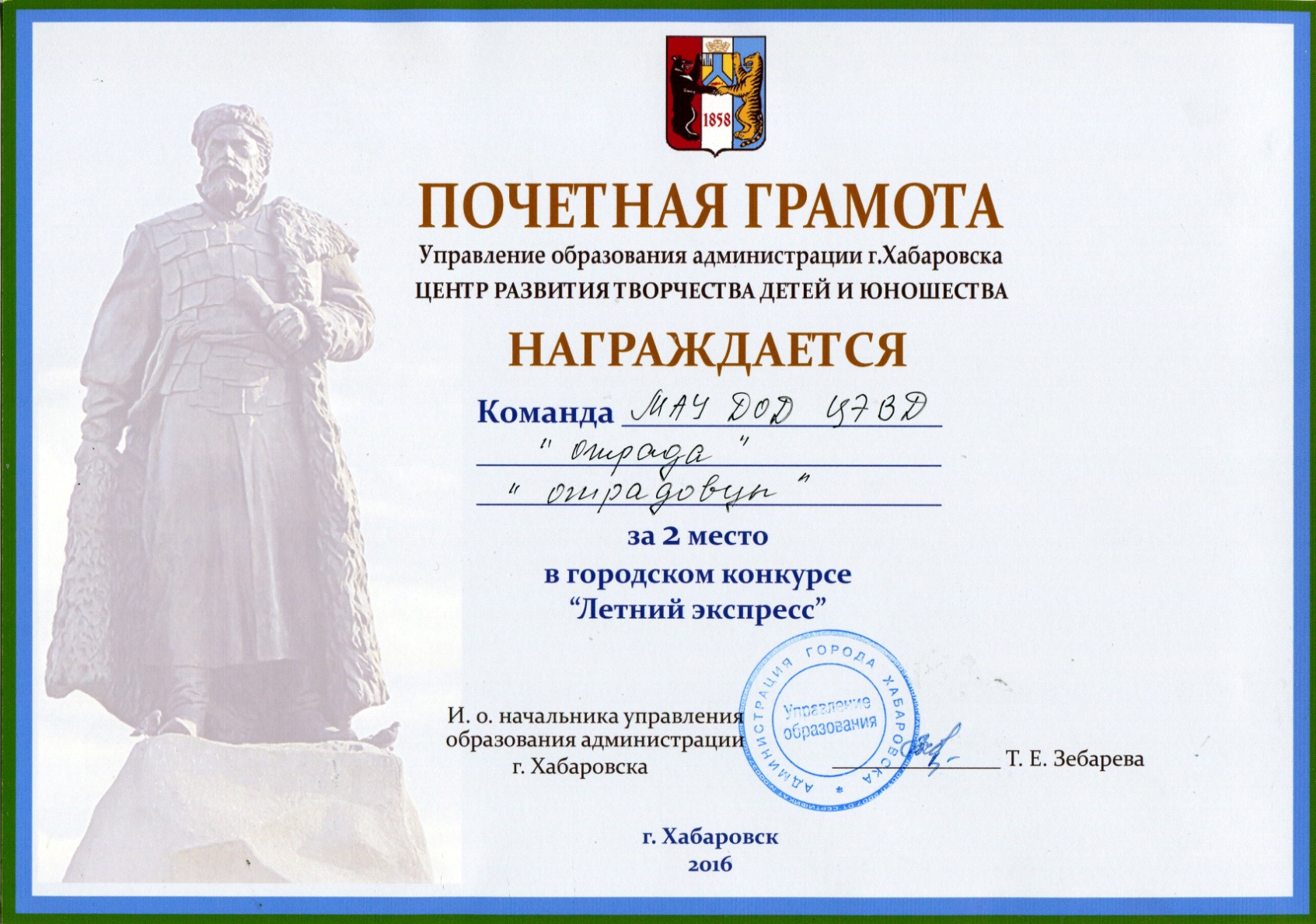 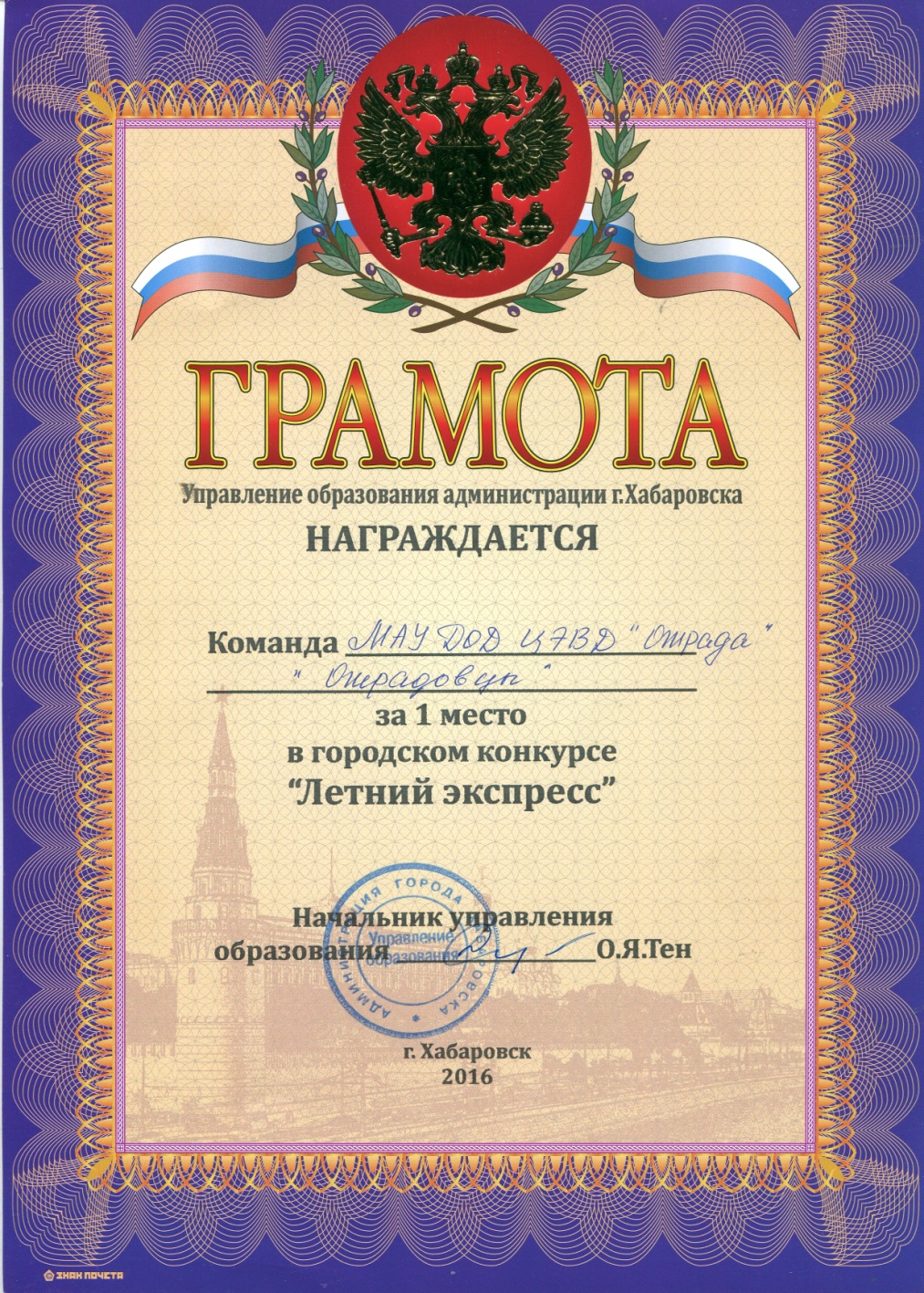 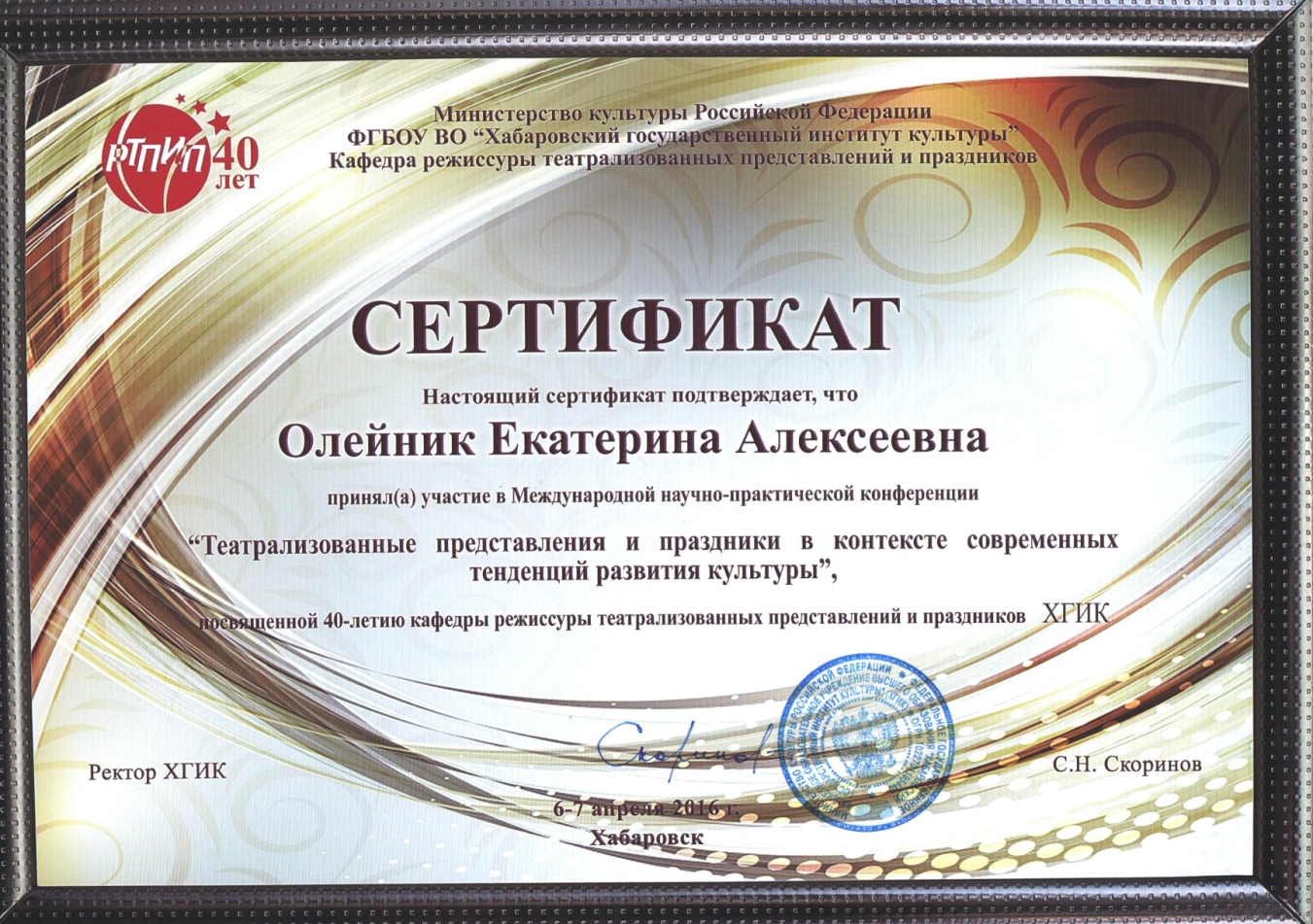 Творческие, педагогические, научные достижения:
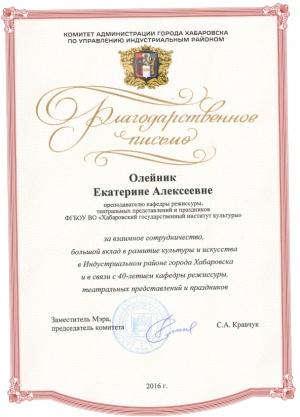 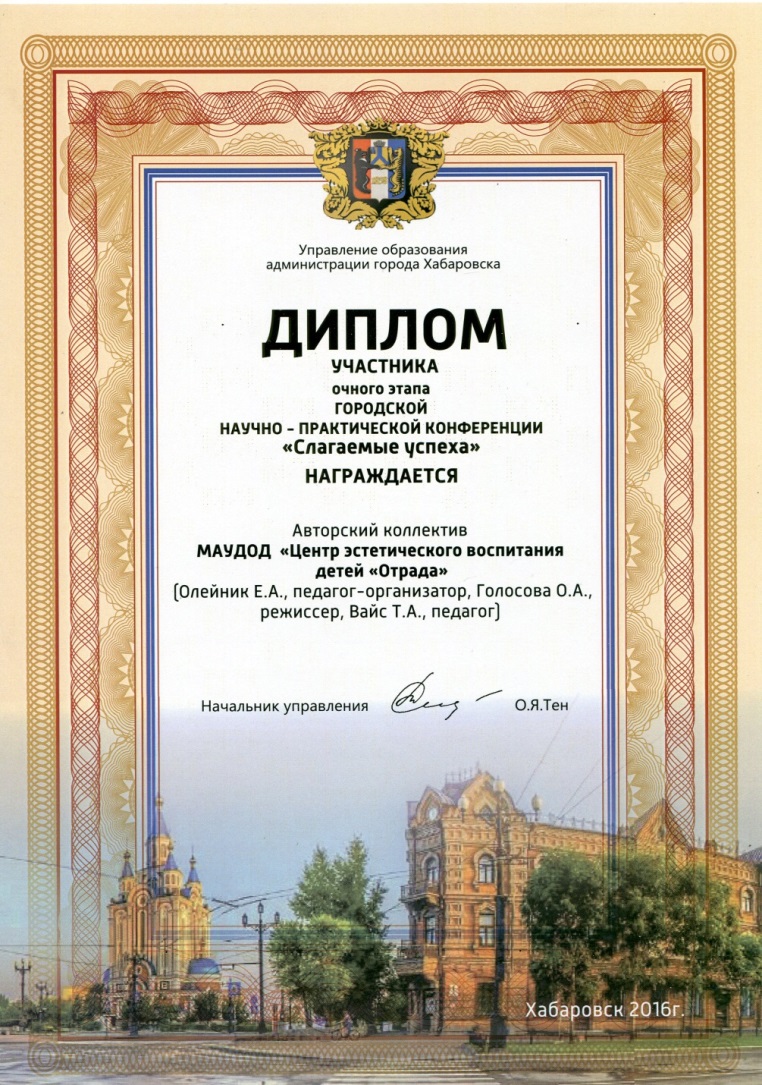 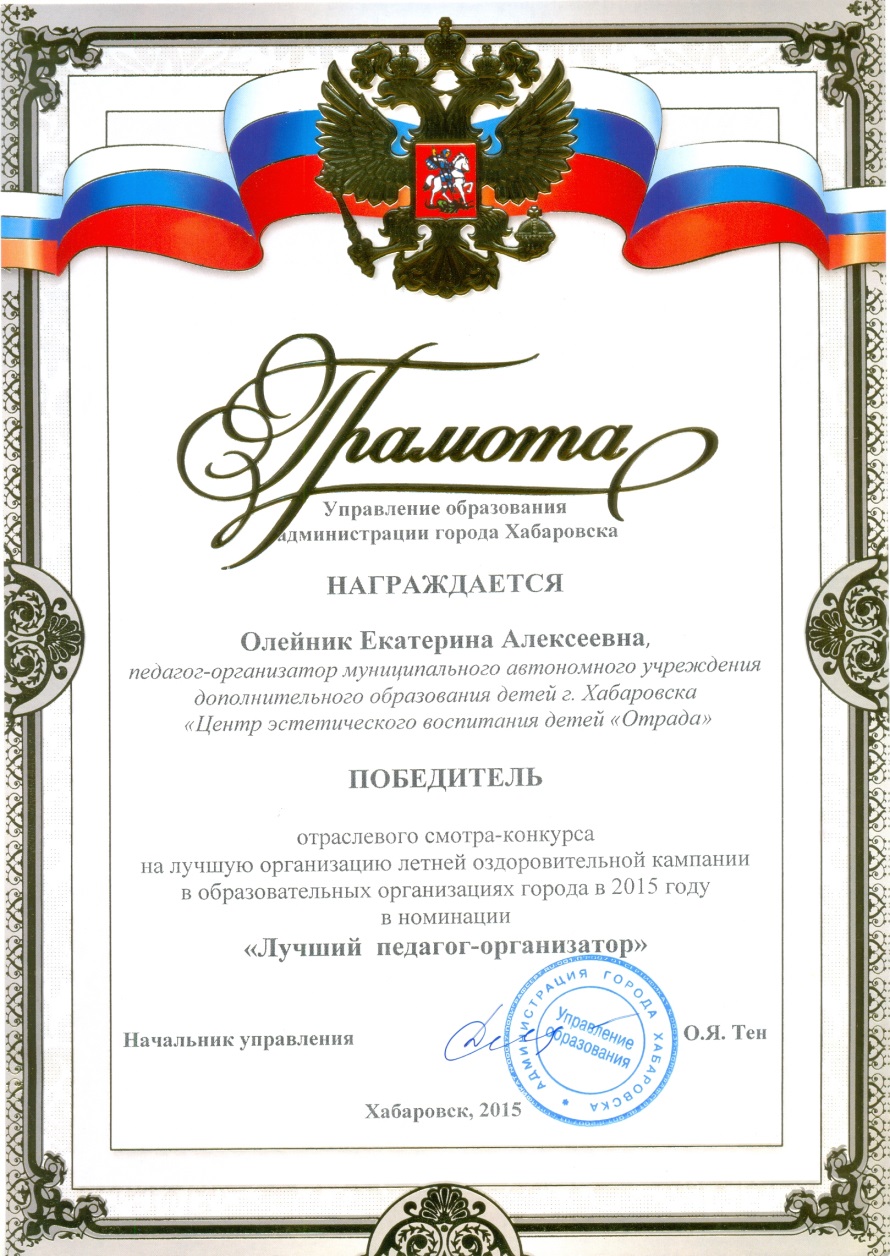 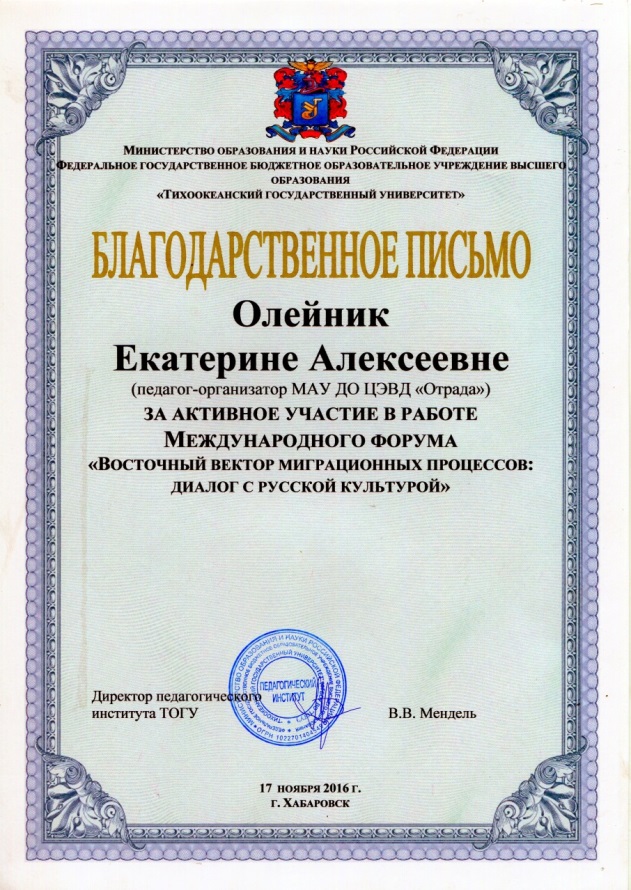 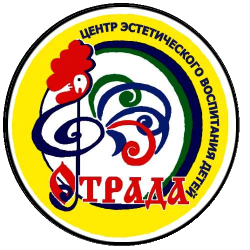 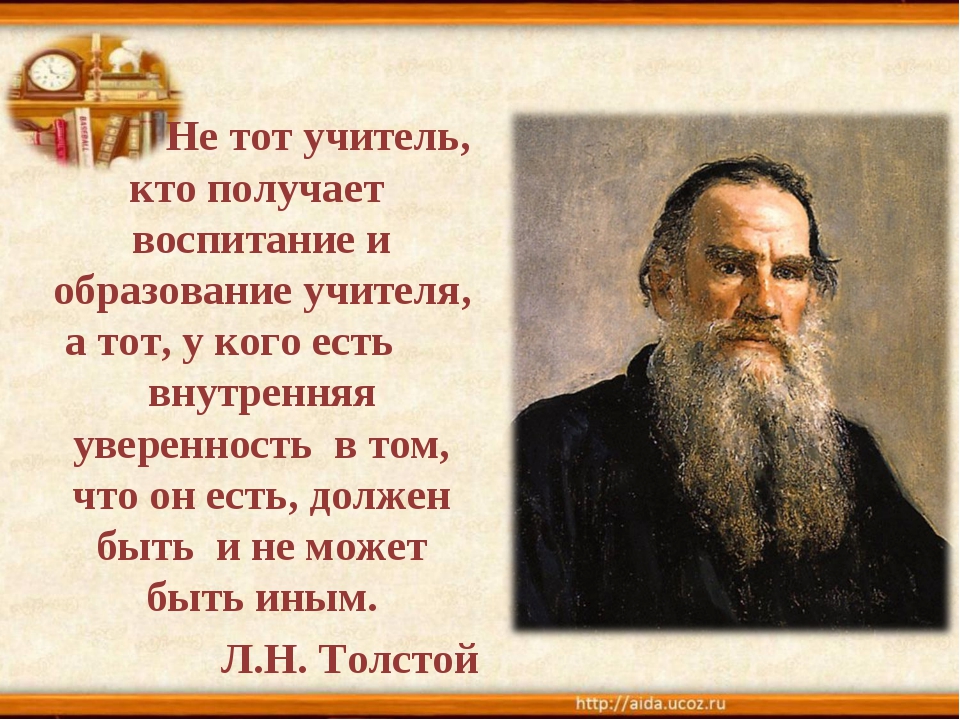